2. Fáze výzkumu: plánování
Volba výzkumného designu

Volba cílového souboru

Volba výzkumného nástroje
1
Lékařská fakulta Masarykovy univerzity, Ústav zdravotnických věd
2. fáze: plánování – volba výzkumného designu
Kvalitativní výzkum
3
Lékařská fakulta Masarykovy univerzity, Ústav zdravotnických věd
Kvalitativní výzkum
Filozofické směry:
Naturalismus – zkoumat v co nejpřirozenějším prostředí (pouze pozorovat)
Interpretivismus – pozorování podléhá subjektivní interpretaci (vystihnu názor zkoumané osoby, ale soudy už jsou mé)
Etnografie  - jev ovlivní kultura a sociální vztahy
Fenomenologie – jev ovlivní zkušenosti jedinců
Vychází z předpokladu že jev je:
Dynamický – mění se
Jedinečný
Kontextuálnost – při pozorování nelze eliminovat intervenující proměnné
Historičnost – jev je ovlivněn svým vývojem
Reflektuje
Nekvantifikovatelný
Princip induktivní logiky - pozoruji proměnné, pak vyslovím teorii
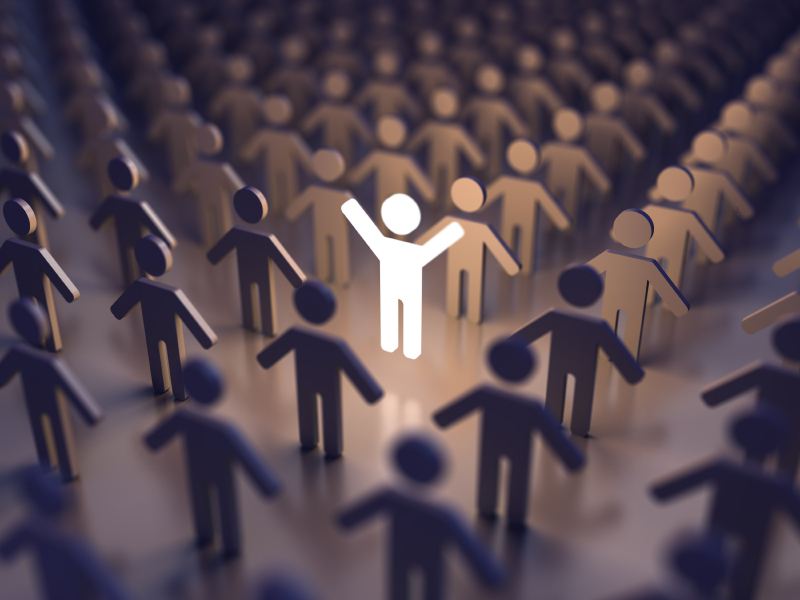 Umožní problémy prozkoumat do hloubky
Snaha o zachycení problému i s jeho jedinečností
Odpovídá na otázku „proč“
Tematické oblasti kvalitativního výzkumu
Osobní a kulturní konstrukce nemocí, prevence, léčby a rizik
Hodnocení zda určité postoje, způsoby chování a jednání mohou souviset s výskytem nemoc/jevu 
Život s nemocí  zvládání fyzických, psychických, sociálních následků
Omezení z důvodu nemoci, léčby
Obranné mechanizmy s strategie, které využívají při řešení
Zkušenosti s tvorbou rozhodnutí na počátku a konci života
Nutno respektovat etické normy
Rozhovory či pozorování pacientů, nebo jejich blízkých, v terminální fázi života
Rozhovory či pozorování, žen (nebo jejich blízkých), které se rozhodly podstoupit interrupci nebo dát dítě k adopci
Sledování faktorů ovlivňujících kvalitu péče, podporu zdraví, prevenci nemocí, snižování rozdílů v populaci
Sledování, zda jsou v praxi dodržovány postupy lege artis (proč nejsou?)
Rozhovory s profesionály o určitém postupu péče
5
Lékařská fakulta Masarykovy univerzity, Ústav zdravotnických věd
Požadavky na výzkumníka v kvalitativním výzkumu
Kvalitativní výzkum bývá méně strukturovaný než kvantitativní, o to větší požadavky klade na výzkumníka.
Vnímavost
Intuice
Kreativita
Kritické myšlení
Logické myšlení
Dostatek znalostí – o problému o kvalitativním výzkumu
Důležité je vypracovat podrobné materiály instruující způsobu získávání zpracování dat
6
Lékařská fakulta Masarykovy univerzity, Ústav zdravotnických věd
Faktory ovlivňující důvěryhodnost kvalitativního výzkumu
7
Lékařská fakulta Masarykovy univerzity, Ústav zdravotnických věd
Výhody a nevýhody kvalitativního výzkumu
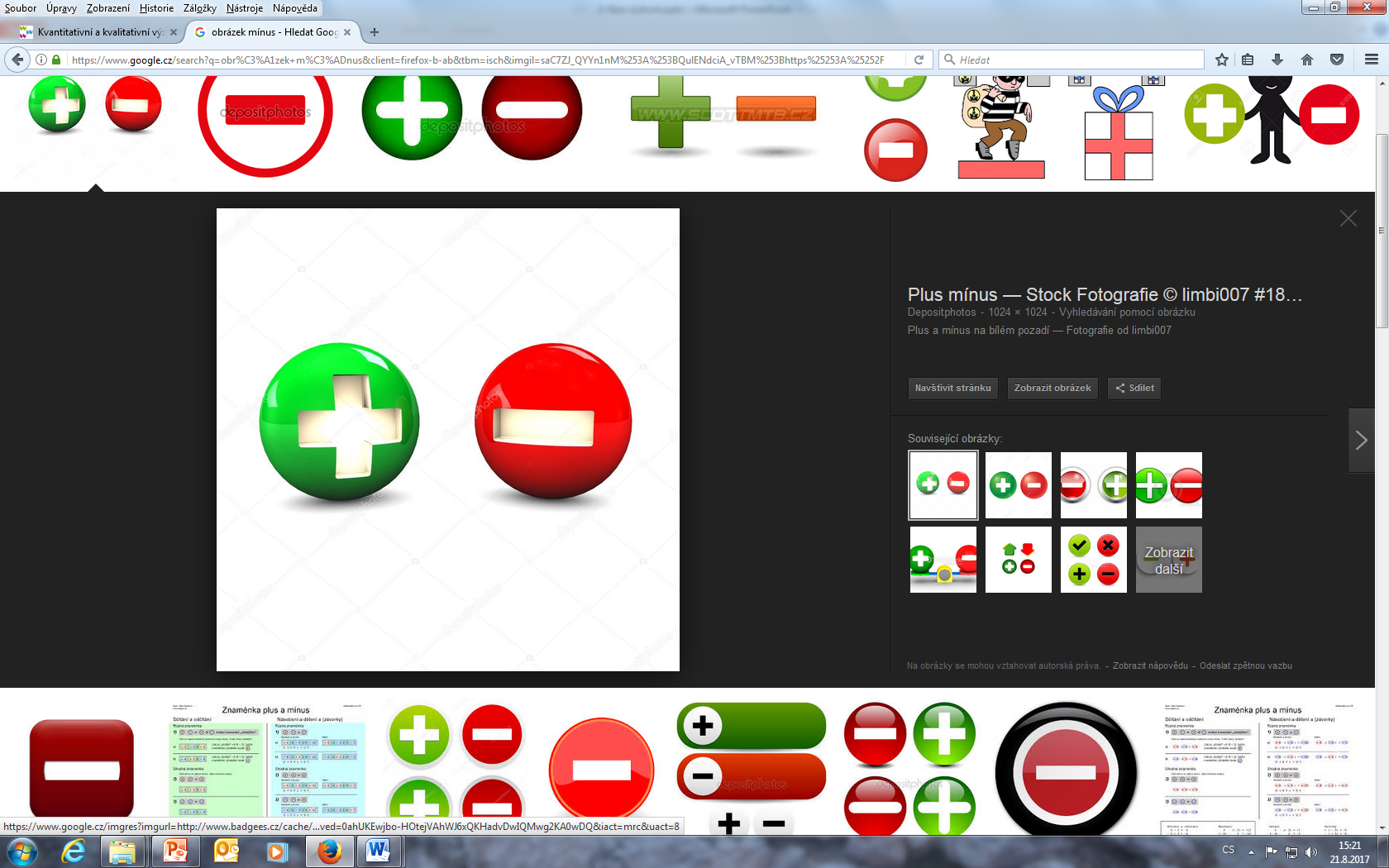 Umožňuje propojení různých výzkumných strategií
triangulace
Je flexibilní 
zjistím nové informace v průběhu sběru dat a mohu je zakomponovat do dalšího průběhu výzkumu. 
Probíhá průběžná analýza dat (v době jejich sběru) a její výsledky ovlivňují další výzkumný postup.   
Snaží se o porozumění celku – pozorování jevu v přirozeném prostředí
„Nevytrhavá“ pozorovaný jev z kontextu.
Výzkumník je součástí výzkumu
Validitu výzkumu lze navýšit tím, že analýzu provedou dva výzkumníci a hledá se shoda v jejich konsenzu
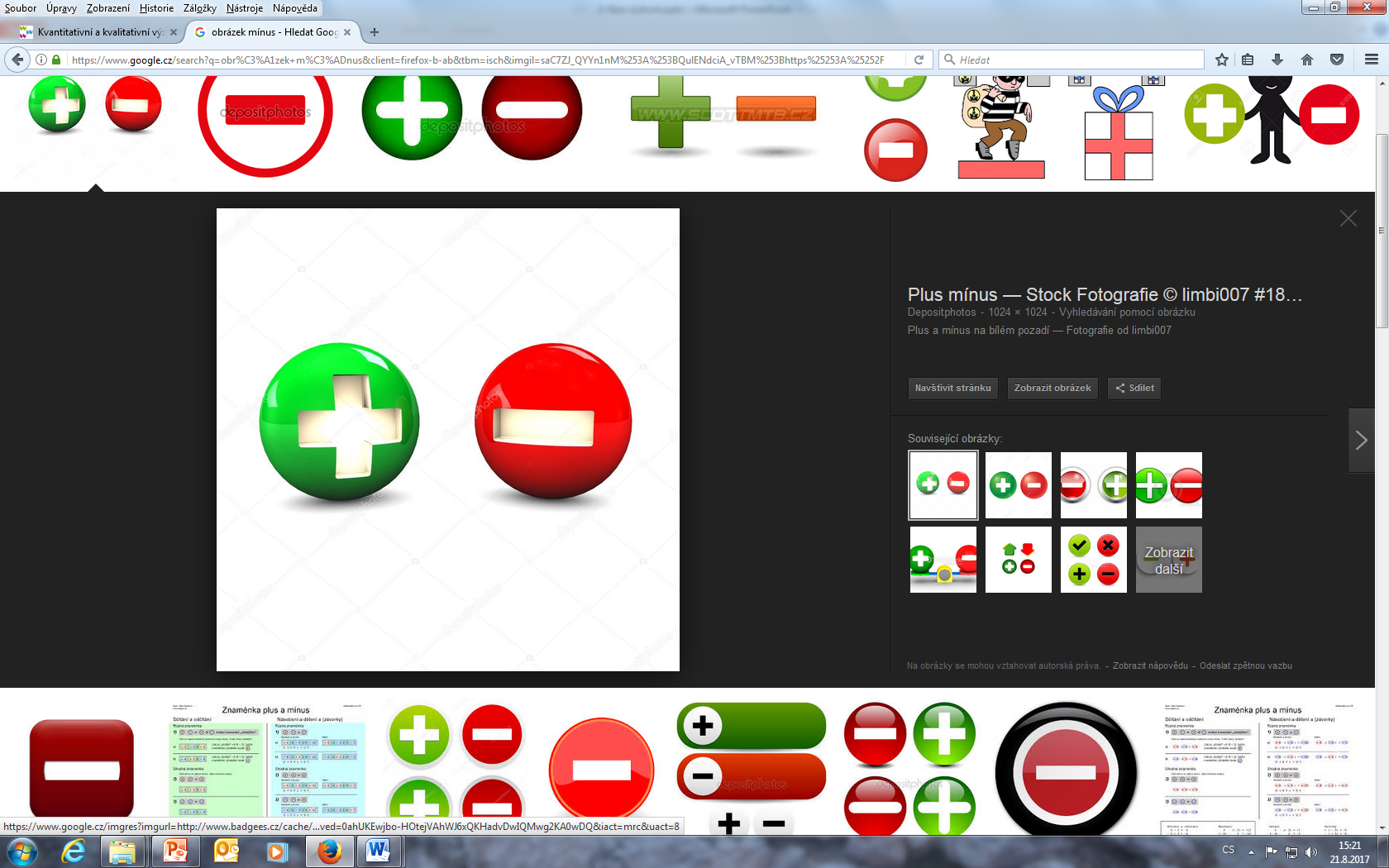 Problematická generalizace výsledků
Výzkum časově náročný
Výsledky jsou do značné míry ovlivnitelné výzkumníkem
8
Lékařská fakulta Masarykovy univerzity, Ústav zdravotnických věd
Metody kvalitativního výzkumu
Fenomenologický rozhovor
Zakotvená teorie
Etnografický výzkum
Případová studie
9
Lékařská fakulta Masarykovy univerzity, Ústav zdravotnických věd
Fenomenologické přístupy
Zkoumání lidské zkušenosti prostřednictvím dialogu vedeného s osobami, které mají zkušenost se zkoumaným jevem.
Vztahuje se k prožitým zkušenostem (zkoumání každodenního života)
Odpovědi na otázky
Jak můžete popsat zkušenost s…..?
Co se Vám vybaví, když si vzpomenete na…..?

Pravidla fenomenologického výzkumu
Nezaujatý přístup (oprostit se od dosavadního poznání)
Pravidlo deskripce (ve fázi sběru dat pouze popisuj - nevysvětluj)
Pravidlo horizontace (stejnou váhu přikládej všem zjištěným aspektům)
Hierarchizace je až dalším krokem
Fenomenologický rozhovor
Klade velké nároky na schopnosti výzkumníka
Měl by probíhat ve třech oddělených fázích mezi kterými by měl být časový odstup 3 -7 dní. 
Každá fáze je v mezičase zhodnocena – v další fázi se doplňují informace dle analýzy předchozí fáze
První rozhovor: historie života –Jak k tomu došlo?
Druhý rozhovor: získávání podrobností o proměnných popsaných v první fázi
Třetí rozhovor: reflexe, smysl života, vyhlídky do budoucna
Lékařská fakulta Masarykovy univerzity, Ústav zdravotnických věd
10
Zakotvená teorie
Induktivní systematický přístup vedoucí k vytvoření teorie o základním společenském procesu
Převážně tvoří nové teorie – neověřuje stávající
Zabývá se pozorováním a vnímáním společenského prostředí
Provedení prostřednictvím pozorování, rozhovoru


Hlavní rys
Sběr dat a analýza probíhá současně
V průběhu sběru dat výzkumník hledá pojmy a popisuje a vysvětluje vztahy mezi nimi
Analýza dat probíhá prostřednictvím kódování
11
Lékařská fakulta Masarykovy univerzity, Ústav zdravotnických věd
Etnografické přístupy
Snaha o popis kulturního jednání.
Typická je práce v terénu se, snahou porozumět kultuře.
Kultura jako taková není viditelná, proto je posuzována na základě komunikace a pozorovaného chování členů.
Výzkumník se pokusí stát členem kultury (skupiny), po začlenění zkoumá etnografické jevy.
Sběr dat – pozorování, rozhovory, studium historických materiálů, deníků, fotografií
Dle rozsahu
Makroetnografie – zaměřena na širokou skupinu.
Mikroetnografie – zaměřena na malou skupinu (např. kultura v chráněném bydlení). 
Perspektiva pohledu
Emická (emic) prespektiva – „pohled zasvěcených“ = vyjádření členů zkoumané skupiny – typická i jejich lokálním žargonem. Pokouší se odhalit i tacitní informace (skryté, neuvědomované informace).
Etic perspektiva  - interpretace zkoumané zkušenosti zvenčí (od osoby, které není součásti zkoumané kultury)  pro etnografický výzkum je důležitější emic perspektiva.
Odpověď na otázky
Kulturní chování = Co členové kultury dělají?
 
Kulturní řeč = Co členové kultury říkají a jak? 

Kulturní artefakty = Co členové kultury mají a používají?
12
Lékařská fakulta Masarykovy univerzity, Ústav zdravotnických věd
Případové studie
Zkoumání jednoho nebo více případů se snahou zachytit složitost celého případu a pospat vztahy v jejich celistvosti.
Předpokládá, že pokud porozumím jednomu případu, budu rozumět i podobným případům.
Využívá se více dostupných metod jak kvalitativních tak kvantitativních k sledování případu (pozorování, rozhovor, analýza dokumentů, měření).
Výsledky jsou následně interpretovány jako integrovaný systém.
Předměty zkoumání
Osobní případová studie – podrobný popis určitého aspektu u jedné osoby
Studie komunity – zkoumání jedné či více komunit a porovnávání mezi nimi
Studie skupiny – popisuje a analyzuje vztahy ve skupině
Studium organizací  a institucí
Zkoumání událostí, rolí a vztahů – popisuje interakci členů skupiny
13
Lékařská fakulta Masarykovy univerzity, Ústav zdravotnických věd
Schéma kvalitativního výzkum
Koncepční fáze
Výběr problému
Výběr teoretických východisek
Pilotáž
Výzkumné nástroje
Interview (audio nahrávka)
Pozorování (videozáznam)
Studium dokumentů, obrázků, fotografií
Plánování
Výběr metody
Výběr vzorku
V případě nových poznatků úprava plánu výzkumu, kategorizačního systému, průběhu sběru dat …
Empirická fáze
Formulace cílů a výzkumných otázek
Tvorba výzkumného nástroje
Tvorba kategorizačního systému
Přiřazování kódů do získaného materiálu dle kategorií – pozor čísla nepřestavují numerickou hodnotu
Analytická fáze
Kódování
Třídění
Rozvíjení kategorizačního systému
Analýza
Identifikování a definování
Výsledky mají podobu slov a vět. Není proto vhodné jejich vyjádření v grafech nebo relativních četnostech (%).
Vhodné je použití schémat, sumarizačních tabulek.
Slovní vyjádření se formulují ve tvaru: tři z pěti….
Formulace výstupů
Diseminační fáze
14
Lékařská fakulta Masarykovy univerzity, Ústav zdravotnických věd
Kvantitativní výzkum
15
Lékařská fakulta Masarykovy univerzity, Ústav zdravotnických věd
Kvantitativní výzkum
Vychází z předpokladu, že realita je jedna a stabilní.
Využívá dedukci – na základě teorie vyslovím hypotézu, sleduji vztah mezi proměnnými v hypotéze.
Lidské chování považuje za determinované (měřitelné a předpověditelné).
Výzkumník je pozorovatel. 
Užívá standardizované vědecké výzkumné metody.
Proměnné jsou vyjádřeny čísly.
Užívá se v případě, kdy lze proměnnou jednoduše změřit.
Za využití statistických metod ověřuje stanovené hypotézy.
16
Lékařská fakulta Masarykovy univerzity, Ústav zdravotnických věd
Metody a techniky kvantitativního výzkumu – experiment
Experiment = intervenční studie
Provádí se intervence – manipulace s jednou proměnnou
Laboratorní experiment – intervence probíhá v laboratorním prostředí – minimalizace intervenujících proměnných
Terénní experiment - intervence probíhá v přirozeném prostředí
Kontrolovaná studie  - randomizace = výzkumný soubor rozdělen náhodně na dva, u jednoho manipulace s proměnnou, u druhého ne.
Kvaziexperiment – není provedena randomizace výzkumného souboru
Výzkumný soubor
RANDOMIZACE
Experimentální skupina
Kontrolní skupina
Bez manipulace
Manipulace
Sledování změny
Zaslepení
Žádné – všichni VÍ o zařazení do kontrolní a experimentální skupiny.
Jednoduché – cílová skupina NEVÍ o zařazení do kontrolní a experimentální skupiny.
Dvojité – cílová skupina ani ten kdo provádí intervenci NEVÍ o zařazení do kontrolní nebo experimentální skupiny.
Trojité – cílová skupina, ten kdo provádí intervenci ani výzkumník NEVÍ o zařazení do kontrolní nebo experimentální skupiny.
17
Lékařská fakulta Masarykovy univerzity, Ústav zdravotnických věd
Metody a techniky kvantitativního výzkumu – Cros-ower studie
Počáteční měření výzkumného souboru
Kontrolní měření výzkumného souboru
Manipulace
Cros-ower studie  - výzkumný soubor změřen před zásahem, poté manipulace, poté opětovné měření
Nekontrolovaná studie – stav po zásahu je srovnáván s daty v minulosti
18
Lékařská fakulta Masarykovy univerzity, Ústav zdravotnických věd
Metody a techniky kvantitativního výzkumu – observační studie
Neprovádí se intervence
Sleduje se jev přirozeně vyskytující se a pak se numericky vyhodnocuje
Deskriptivní = Popisné
popisují distribuci proměnné

Analytické
ověřují zda opravdu existuje vztah mezi proměnnými
Prospektivní studie = Cohort Studies
Riziková faktor je
přítomen/nepřítomen
Nemoc (bude) vznikne/nevznikne
Retrospektivní studie= Case Control Studies
Nemoc je přítomná /nepřítomna
Riziková faktor byl
přítomen/nepřítomen
Průřezová studie = Cros-sectional Studies
Riziková faktor je
přítomen/nepřítomen
Nemoc je  přítomná /nepřítomna
19
Lékařská fakulta Masarykovy univerzity, Ústav zdravotnických věd
Výhody a nevýhody kvantitativního výzkumu
Umožňuje propojení různých výzkumných strategií (triangulace).
Eliminace působení rušivých proměnných.
Rychlý sběr a analýza výsledků.
Výzkumník je pozorovatel – výsledky jsou na něm nezávislé.
Využití standardizovaných výzkumných nástrojů garantuje vysokou validitu výsledků.
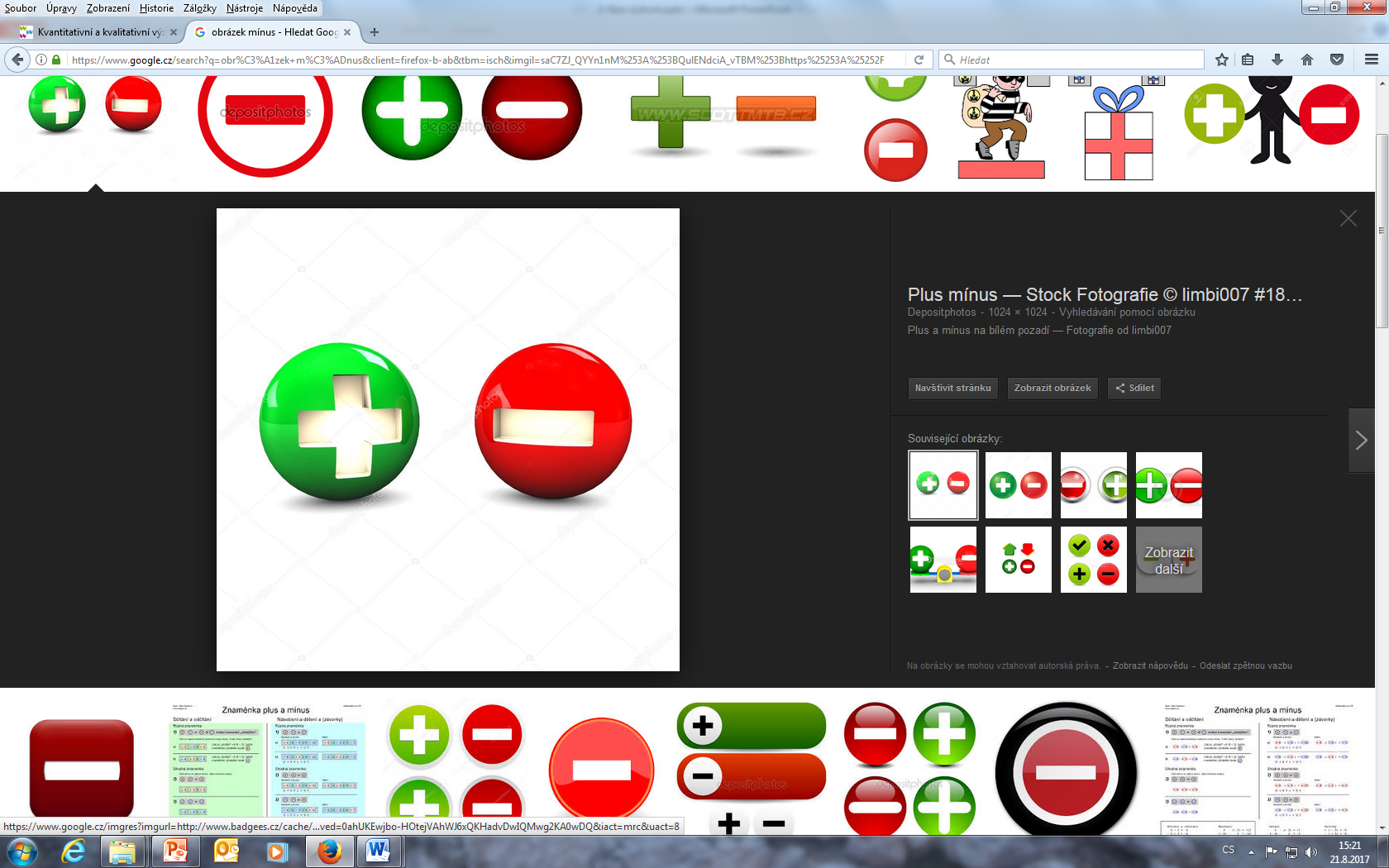 Stanovené sledované kategorie nemusí odpovídat konkrétní realitě.
Výzkumník může zapomenout sledovat důležité proměnné.
Výsledky mohou být příliš abstraktní, obecné.
Malá flexibilita – nemohu již reagovat na nové zjištění v průběhu šetření.
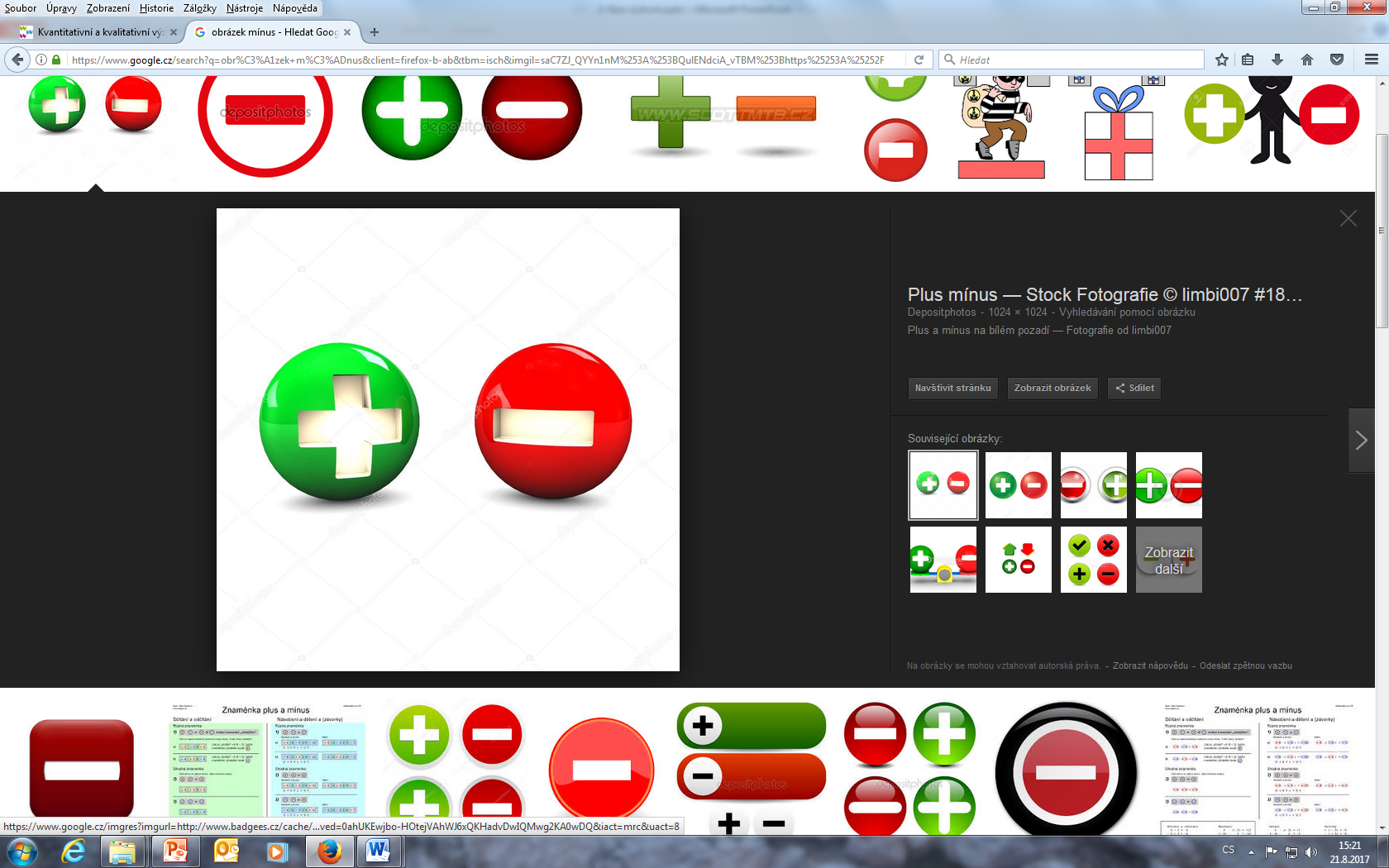 20
Lékařská fakulta Masarykovy univerzity, Ústav zdravotnických věd
Schéma kvantitativního výzkumu
Koncepční fáze
Vymezení výzkumného problému
Pilotáž
Fáze plánování
Volba cílového souboru
Volba výzkumného nástroje
Fáze přípravná
Formulace cílů a hypotéz
Příprava výzkumného nástroje
Volba metod zpracování dat
Výsledky mají podobu numerickou. Vhodné jejich vyjádření v tabulkách, kontingenčních tabulkách, grafech v absolutních i relativních četnostech (%).
Předvýzkum
Analytická fáze
Deskriptivní analýza dat
Induktivní analýza dat
Formulace výstupů
Diseminační fáze
21
Lékařská fakulta Masarykovy univerzity, Ústav zdravotnických věd
Reliabilita a validita výzkumu
22
Lékařská fakulta Masarykovy univerzity, Ústav zdravotnických věd
Reliabilita a validita výzkumu
Jsou pojmy charakterizující vnitřní vlastnosti výzkumných metod.
Pokud je výzkumný nástroj validní musí být i reliabilní. Opačně to ovšem neplatí – reliabilní nástroj nemusí získávat validní informace.
23
Lékařská fakulta Masarykovy univerzity, Ústav zdravotnických věd
Validita: posuzované parametry
Selekční chyba: chyba ve výběru výzkumného vzorku
Specifické události: odehraje se něco v průběhu výzkumu
Změny subjektů: vývoj a změny výzkumných subjektů
Zkušenost: zkušenost výzkumných subjektů s podobným testováním
Nejednotný a špatně organizovaný sběr dat
Odstoupení z výzkumu
Systematická chyba: opakovaná chyba (např. váha váží vždy o 1 kg víc).
Nahodilá chyba: vyskytují se nahodile, není známa příčina jejich vzniku.
24
Lékařská fakulta Masarykovy univerzity, Ústav zdravotnických věd
Validita: typy validity
OBSAHOVÁ
KRITERIÁLNÍ
KONSTRUKTOVÁ
25
Lékařská fakulta Masarykovy univerzity, Ústav zdravotnických věd
Expertní vlastnosti
26
Lékařská fakulta Masarykovy univerzity, Ústav zdravotnických věd
Reliabilita: způsoby ověření
Index reliability = korelační koeficient rozmezí hodnoty 0,00 až 1,00
RETEST
ALTERNATIVNÍ NÁSTROJ
1,00 absolutní shoda
PROTICHŮDNÝ NÁSTROJ
INTER RATER RELIABILITA
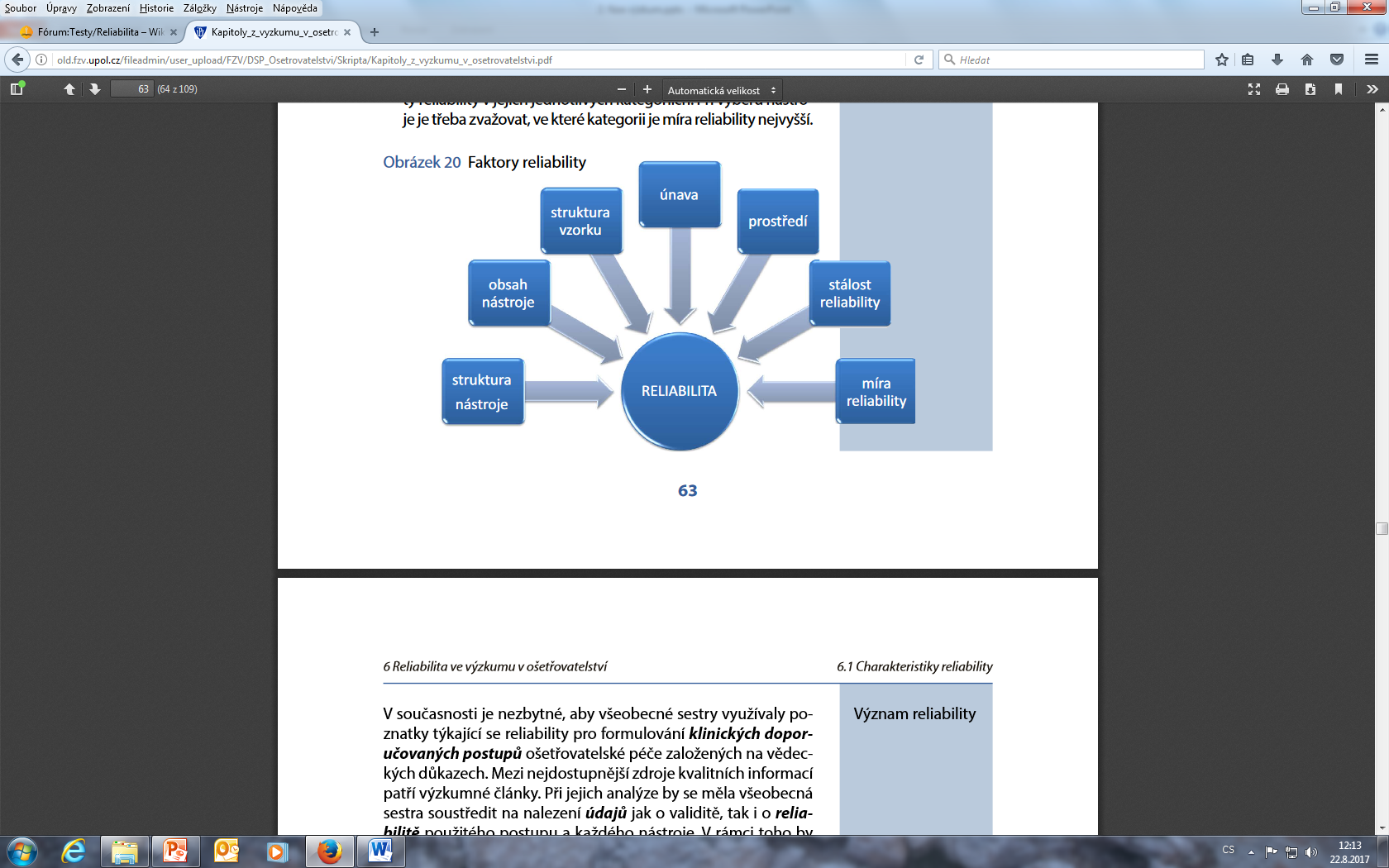 SPLIT HALF
KUBER-RICHARDSONŮV KOEFICIENT
CROMBACHOVA ALFA
27
Lékařská fakulta Masarykovy univerzity, Ústav zdravotnických věd
Zdroje
BÁRTLOVÁ S., SADÍLEK P., TÓTHOVÁ V. Výzkum v ošetřovatelství. Brno, Národní centrum ošetřovatelství a nelékařských zdravotnických oborů, 2008. ISBN 978-80-7013-467-2.
BRABCOVÁ, J a kol. Skoč! Aneb reálný život, Plzeň: Grafia 2005, ISBN 80 -902340-7-9
http://knihovna.upol.cz/lf (vzdělávání, DSP).
DISMAN, M. Jak se vyrábí sociologická znalost. Karolinum, Praha 1993, 2005.
FARKAŠOVÁ, D. A kol. Výzkum v ošetrovatelstve. Martin: Osveta, 2006.
ISBN 80-80632-286.
HENDL, J. Kvantitativní výzkum: základní metody a aplikace. Praha: Portál, 2005. ISBN 80-7367-040-2.
HUŠÁK, V. Jak napsat publikaci? Jak připravit prezentaci?, Olomouc: LF UP 2007, ISBN 978-80-44-1736-3.
CHRÁSKA, M. Metody pedagogického výzkumu: základy kvantitativního výzkumu. Praha: Grada Publishing, 2007. ISBN 978-80-247-1369-4.
KUTNOHORSKÁ, J. Výzkum v ošetřovatelství. Praha: Grada, 2009. ISBN 
978-80-247-2713-4.
MAZALOVÁ, L. Kapitoly z výzkumu v ošetřovatelství, Olomouc: Fakulta zdravotních věd 2016. Dostupné: http://old.fzv.upol.cz/fileadmin/user_upload/FZV/DSP_Osetrovatelstvi/Skripta/Kapitoly_z_vyzkumu_v_osetrovatelstvi.pdf
PLEVOVÁ I, et al. Ošetřovatelství. I Praha: Grada, 2011. ISBN 9788024735573.
PUNCH, K. Úspěšný návrh výzkumu. Translated by Jan Hendl. Vyd. 1. Praha: Portál, 2008. 230 s. ISBN 9788073674687.
ŽIAKOVÁ, K et al. Ošetrovateľstvo teóra a vedecký výzkum, Martin: Osveta 2003, ISBN 80-8063-131-X
http://www.e-metodologia.fedu.uniba.sk/index.php/o-ucebnici/ako-citovat.php
https://www.google.cz/search?q=Testov%C3%A9+krit%C3%A9rium&ie=utf-8&oe=utf-8&client=firefox-b-ab&gfe_rd=cr&dcr=0&ei=GEe6WeTHCKGE8QfBkYXoCQ
http://home.ef.jcu.cz/~birom/stat/cviceni/09/p_value.pdf
28
Lékařská fakulta Masarykovy univerzity, Ústav zdravotnických věd
Hodně zdaru při výzkumu
29
Lékařská fakulta Masarykovy univerzity, Ústav zdravotnických věd